Disparities in Access to Water and Sewer Services in North Carolina
Background and Preliminary Results

Jacqueline MacDonald Gibson, Associate Professor
Gillings School of Global Public Health
University of North Carolina at Chapel Hill

September 18, 2014
Water and Sanitation Service Led to 20th Century Public Health Gains
Some Communities Were Left Behind
New York Times, 2005:

“Golf has made Moore County rich. . . .

But as developers rush to provide ‘resort quality’ amenities in the newest subdivisions, some neighborhoods have been left behind—without sewers, police service, garbage pickup, or . . . piped water.”
[Speaker Notes: 22% of North Carolinians lack community water service.
High relative to other states.
Nationwide, 8% of population lacks water access.
49% lack sewer service in NC, compared to 24% nationally.]
Some Unserved Communities Border Municipal Utility Pipes
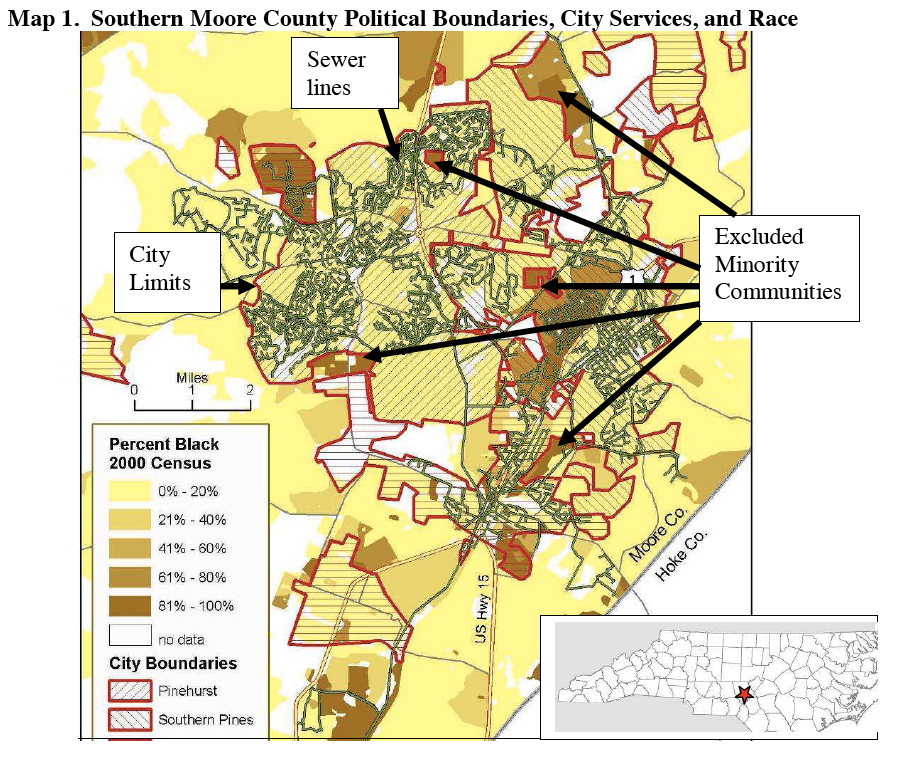 Moore County (Pinehurst) example:

Irregular city boundaries exclude minority communities


Source:  Cedar Grove Institute for Sustainable Communities
Research Objective
Characterize health benefits of extending water and sewer services and factors influencing decisions to extend services.
Focus on “extraterritorial jurisdictions”
Three Specific Aims
Map affected communities.

Characterize well water quality and health risks.

Identify barriers and solutions to service extensions.
Three Specific Aims
Map affected communities.
Mine publicly available data (U.S. Census, county tax records)
Characterize well water quality and health risks.

Identify barriers and solutions to service extensions.
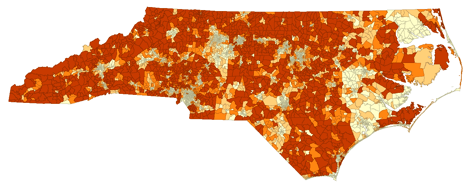 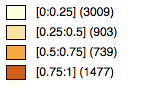 Three Specific Aims
Map affected communities.
Mine publicly available data (U.S. Census, county tax records)
Characterize well water quality and health risks.
Well water sampling (Wake County)
NC Division of Public Health private well data (other counties)
Identify barriers and solutions to service extensions.
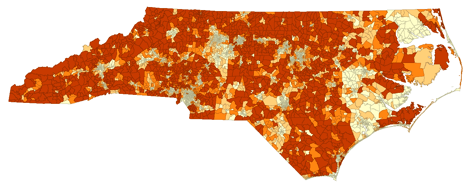 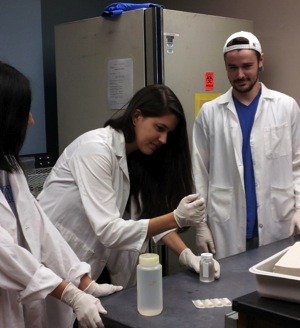 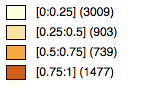 Three Specific Aims
Map affected communities.
Mine publicly available data (U.S. Census, county tax records)
Characterize well water quality and health risks.
Well water sampling (Wake County)
NC Division of Public Health private well data (other counties)
Identifies barriers and solutions to service extensions.
Key informant interviews (n=23)
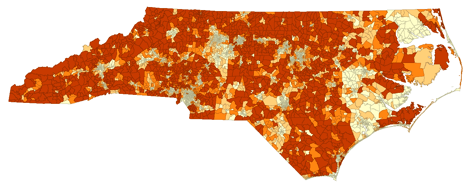 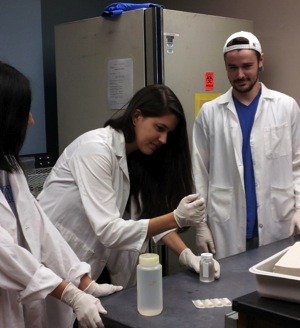 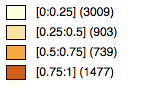 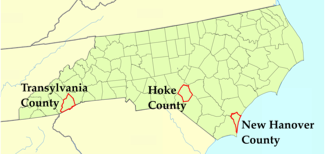 Results, Objective 1: Tax Data Reveal Unserved Wake County Areas
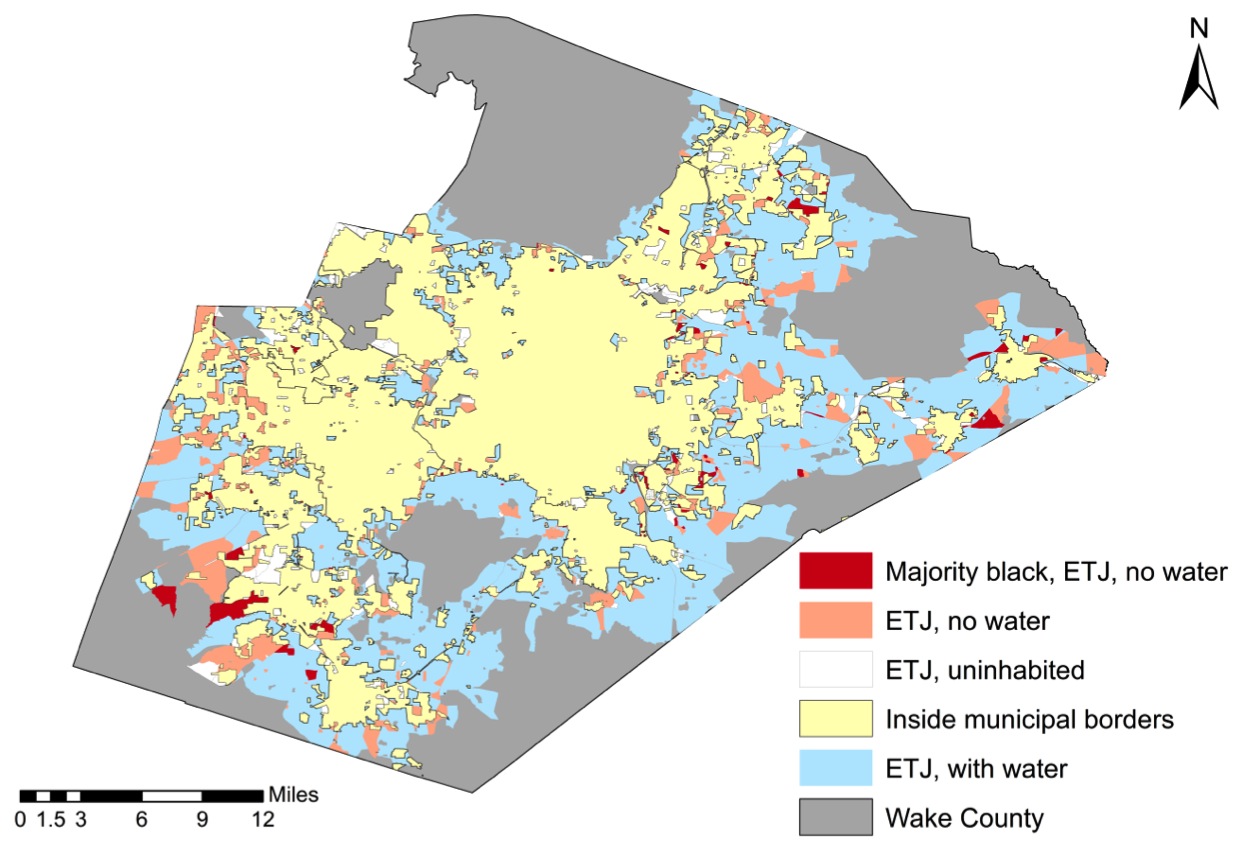 Data sources:
Demographics:  U.S. Census (2010)-block level
Water service:  Wake County tax records (parcel-by-parcel analysis)
Race Is Significantly Associated with Water Access in Extraterritorial Jurisdictions
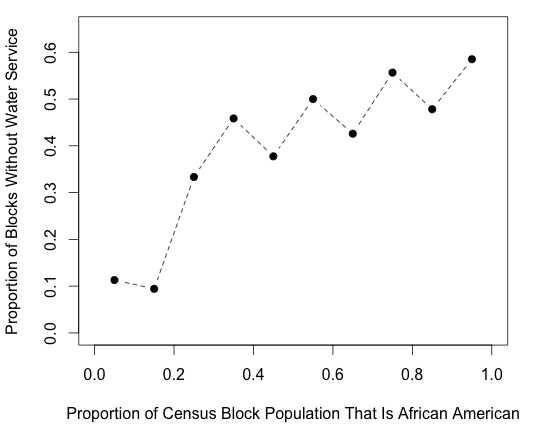 Poor Well Water Quality Is Associated with Excess Emergency Department Visits
53 emergency department visits for acute gastrointestinal illness (AGI) for every 1,000 people drinking from wells positive for coliform bacteria
Cancer Risks Are Higher for Well Users
[Speaker Notes: Point out cancer risks still low, 3.5 cases per 10,000 well users per year on average.]
Key Informants Suggest Cost Is the Major Barrier to Extending Service
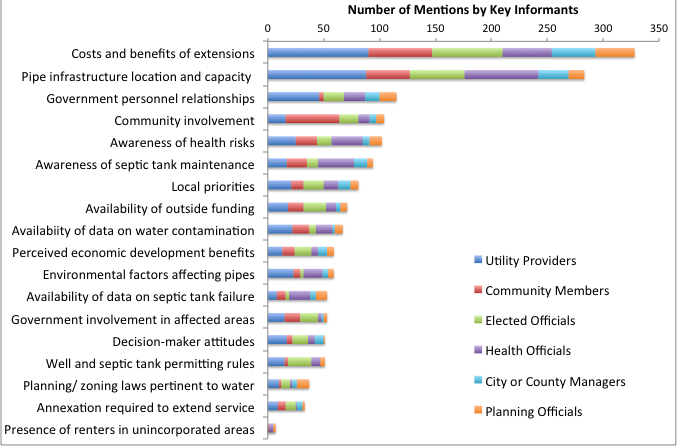 Interviews Also Suggest Opportunities for Health Departments to Help
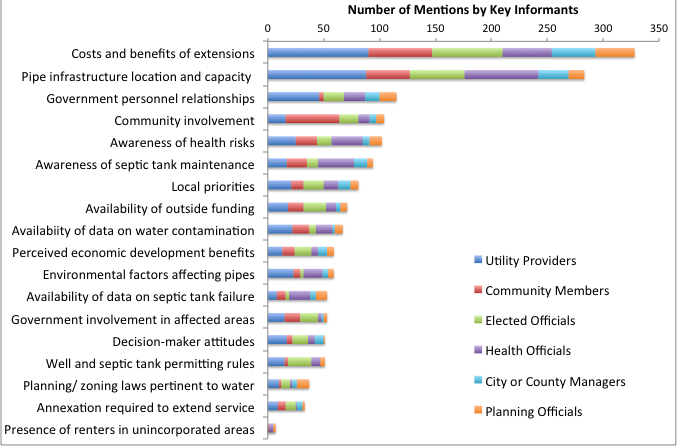 Broker intergovernmental relationships
Interviews Also Suggest Opportunities for Health Departments to Help
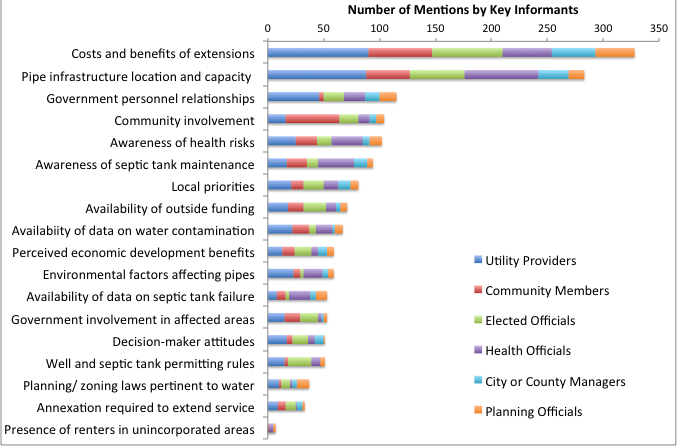 Educate decision-makers about health risks
Interviews Also Suggest Opportunities for Health Departments to Help
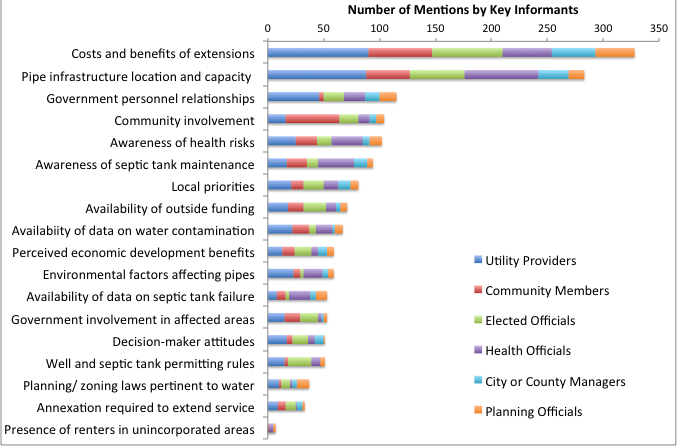 Educate community about septic system maintenance
Interviews Also Suggest Opportunities for Health Departments to Help
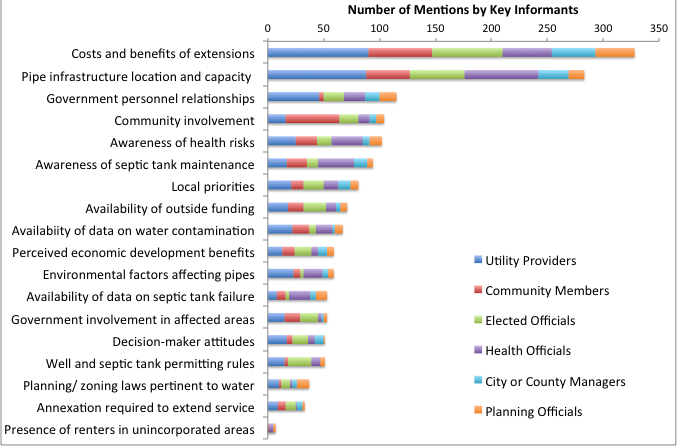 Gather data on well water quality and septic system failure rates
Summary
Mapping reveals that racial disparities in water service may persist in extraterritorial jurisdictions in Wake County.
Water sampling suggests water quality in some domestic wells is poor and is associated with increased health risks.
Increased risks of emergency department visits for acute gastrointestinal illness.
Increased cancer risks (though risks are very low).
Roles for Public Health Practitioners
Broker intergovernmental relationships.
Educate key decision-makers about public health risks :
Gather data on septic system failure rates and well water quality.
Present to key decision-makers.
Continue to educate affected communities about maintenance and testing of septic systems and wells.
Acknowledgements
This research was supported by a grant from the Robert Wood Johnson Foundation under the Mentored Research Scientist Development Program in Public Health Systems and Services Research
Questions?